But without faith it is impossible to please Him, for he who comes to God must believe that He is, and that He is a rewarder of those who diligently seek Him.
Hebrews 11:6
Objective Faith Subjective Faith
2 Peter 1:12-15
12 For this reason I will not be negligent to remind you always of these things, though you know and are established in the present truth. 13 Yes, I think it is right, as long as I am in this tent, to stir you up by reminding you, 14 knowing that shortly I must put off my tent, just as our Lord Jesus Christ showed me. 15 Moreover I will be careful to ensure that you always have a reminder of these things after my decease.
In this hour of all-but-universal darkness one cheering gleam appears:  within the fold of conservative Christianity there are to be found increasing numbers of persons whose religious lives are marked by a growing hunger after God Himself.  They are eager for spiritual realities and will not be put off with words, nor will they be content with correct “interpretations” of truth.  They are athrist for God, and they will not be satisfied till they have drunk deep at the Fountain of Living Water.
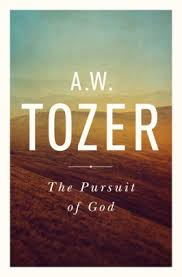 This is the only real harbinger of revival which I have been able to detect anywhere on the religious horizon.  It may be the cloud size of a man’s hand for which a few saints here and there have been looking.  It can result in a resurrection of life for many souls and a recapture of that radiant wonder which should accompany faith in Christ, that wonder which has all but fled the church in our day.
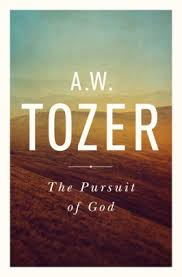 ASPIRING TO ANOTHER LEVEL OF FAITH
Proverbs 2:1-5
1 My son, if you receive my words, and treasure my commands within you, 2 So that you incline your ear to wisdom, and apply your heart to understanding; 3 Yes, if you cry out for discernment,  and lift up your voice for understanding,4 If you seek her as silver,  and search for her as for hidden treasures; 5 Then you will understand the fear of the Lord, and find the knowledge of God.
Ephesians 1:15 -19
15 Therefore I also, after I heard of your faith in the Lord Jesus and your love for all the saints, 16 do not cease to give thanks for you, making mention of you in my prayers:  17 that the God of our Lord Jesus Christ, the Father of glory, may give to you the spirit of wisdom and revelation in the knowledge of Him, 18 the eyes of your understanding being enlightened; that you may know what is the hope of His calling, what are the riches of the glory of His inheritance in the saints, 19 and what is the exceeding greatness of His power toward us who believe, according to the working of His mighty power…
Ephesians 3:14-19
14 For this reason I bow my knees to the Father of our Lord Jesus Christ, 15 from whom the whole family in heaven and earth is named, 16 that He would grant you, according to the riches of His glory, to be strengthened with might through His Spirit in the inner man, 17 that Christ may dwell in your hearts through faith; that you, being rooted and grounded in love, 18 may be able to comprehend with all the saints what is the width and length and depth and height— 19 to know the love of Christ which passes knowledge; that you may be filled with all the fullness of God.